Система
профилактических мероприятий, 
направленных 
на предупреждение 
самовольных уходов несовершеннолетних
Социальный педагог
 ГКУСО РО Ёлкинского центра помощи детям Бурлакова В.А
Нормативные документы
Стратегия государственной антинаркотической политики Российской Федерации до 2030  года (утверждена  Указом Президента Российской Федерации от 23 ноября 2020 № 733)
Концепция профилактики употребления психоактивных веществ в образовательной среде (письмо Министерства образования и науки Российской Федерации от 05.09.2011 № МД-1197/06)
Концепция развития системы профилактики безнадзорности и правонарушений несовершеннолетних на период до 2025 года ( Распоряжение Правительства РФ  от 18 марта 2021 N656-р)
Ст.28 п.6, п/п 2, 3,  41 п.1,  42 Закона Российской Федерации от 29 декабря 2012 № 273-ФЗ «Об образовании»
Федеральный закон от 24 июня 1999 г. № 120-ФЗ "Об основах системы профилактики безнадзорности и правонарушений несовершеннолетних» с изменениями 21.11.2021;
Федеральный закон от 8 января 1998 г. № 3-ФЗ "О наркотических средствах и психотропных веществах" (статья 4, пункт 2, абзац 5)
Методические рекомендации по работе с детьми, самовольно ушедшими из семей и государственных организаций, и профилактике таких уходов (Письмо Минобрнауки от 26 февраля 2016 г. n 07-834 о направлении методических рекомендаций)
Локальная нормативная документация
Программа по профилактике безнадзорности и правонарушений 
    «Не отнимай у себя завтра»
План  работы Совета профилактики
План по профилактике самовольных уходов и правонарушений среди несовершеннолетних
План по  профилактике и сопровождению случаев жестокого обращения
План профилактической работы медицинского подразделения
План обеспечения информационной безопасности
План воспитательных мероприятий
Регламент действий работников учреждения в случае самовольного ухода
Приказы по основной деятельности
 Схема поиска воспитанников 
     (личные данные, фото,     характеристики воспитанников)
ИППР
Основные субъекты социально-педагогической деятельности
Основные направления деятельности

1.Осуществление постоянного педагогического наблюдения за поведением несовершеннолетних.
2. Оказание  социально-психологической и педагогической помощи несовершеннолетним:
- познавательные, развлекательные выезды 
 организация досуга, свободного времени 
участие в акциях, проектах, конкурсах
детские общественные движения
 взаимодействие с НКО, волонтерами 
 обучение профессиональной деятельности
2. Постановка на внутренний  профилактический учет.
3. Разработка ИППР.
4. Взаимодействие с органами профилактики
Познавательные и развлекательные выезды
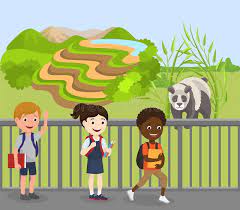 Участие в акциях
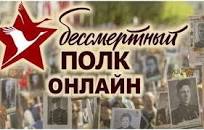 .
Общественно –полезный труд
Мы учимся помогать другим
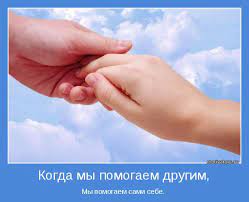 Организация досуговой деятельности
Организация и проведение коллективно-творческих дел
Пусть каждый ребенок чувствует,  
что центр принадлежит и ему тоже. 
Тогда он никогда 
не сделает домом улицу!

Ждем всех в гости на наших официальных страницах в сети интернет!

- https://cpd-elkin.ru/

- https://vk.com/public216247003



Спасибо за внимание!